Out of the frying pan and into the classroom
student producers transform their year abroad encounters into learning objects for schools
Project conception
Year abroad stimulation: engagement made possible with VLE
Meaning based activity honing real-world skills; ‘professionalisation’ of YA status 
Project-based learning values
Widening participation remit: stimulation for open days, communicating France and francophonie in exciting ways in schools
[Speaker Notes: Idea that students close in age to pupils, can identify more ‘relevant’ resources…]
interdisciplinarity
Institute of Education (Warwick)
MFL PGCE trainer
French dept YA work co-ordinator
Student as producer project
Student-led application: budgeting, timeline, etc…
Project to run initially from Summer 2013 – Autumn 2014
Stakeholders
Student volunteers: 15 of them
13 in France
2 in Quebec
9 Language assistants
4 University students
French dept Year Abroad staff
3 local schools
Other interested MFL teachers
Time line
Training at Warwick: MFL in the secondary sector
Identification of target groups (years 9 and 12)
Local schools visits (June 2013)
Sourcing of realia / resources (Oct – June 2014)
Creation of hard-copy and electronic teaching resources (Sept 2014)
Possible re-visit to schools to see implementation of resources…
Values of project-based learning (Helle et al, 2006)
‘problem or question serves to drive learning activities’ 
‘constructing a concrete artefact’
‘learner control of the learning process’
 ‘contextualization of learning’
‘multiple forms of representation’
‘motivation’
Interdisciplinary
Real world issues
Independence
Team work
‘rethink[ing] and redefin[ing] tasks’
Vertical (subject) and horizontal (‘generic skills’) learning
Intercultural negotiation
[Speaker Notes: 4th point: emphasis on context for reasons of authenticity

Product important for students (and schools); process important to me as teacher

Intercultural dialogue and self reflection…]
‘problem or question serves to drive learning activities’
Recognising need to promote language learning within the school system and particularly to reach pupils who feel that languages are not for them
‘Finding a French education programme fit for the 21st century British school children’
From student project bid
we are seeking to help develop a curriculum which motivates and engages pupils by heightening their awareness of contemporary French culture through greater exposure to authentic French materials and experiences.
Students on Year Abroad taking lead role as producers of resources as well as consumers of intercultural experiences.
Some views from a school visit…
Disliked text books
Competition/something to aim for is useful for encouraging students
wanted to learn more about the culture of the countries rather than just the language
Liked original and authentic French resources
don’t like PowerPoints that are the basis/last for the whole lesson
Want as much real and applicable content as possible
[Speaker Notes: Blue boxes = teachers’ opinions obtained at schools visits

Green boxes = pupil’s opinions obtained at schools visits]
‘constructing a concrete artefact’
[Speaker Notes: ‘force the student or student team to think through the steps of the construction process’ Helle (2006), p. 291.]
‘I feel strongly that you need to make sure the resources you provide are not just items you have collected, but a ready to use resource that a teacher can slot into into their lessons easily.’
Who for? …
Yrs 9 and 12
MFL curriculum
KS 3 – 5
PSHE requirements
it has been a bit difficult to think of resources you can’t already find online
May {sic} main observation about the project in general is the need to find resources that you can't get online
[Speaker Notes: Yrs 9 and 12 chosen because pivotal in terms of uptake for GCSE and A level. Students therefore need to know KS targets and curriculum. This information has been partly researched by them, partly provided by me and other teachers…

Possible weakness here is that none of our students are teachers, but they are mostly working in schools or have interest in education. See Helle, p. 290

Resources must be fit for purpose and readily applicable to curriculum]
‘Learner control of the learning process’
[Speaker Notes: Leaves scope for decisions regarding the pacing, sequencing and actual content of learning. 
learner control gives the students the opportunity to ‘utilise their prior knowledge and experience.’ 
‘to work their way to the solution in their own idiosyncratic way’. Helle, p. 292.]
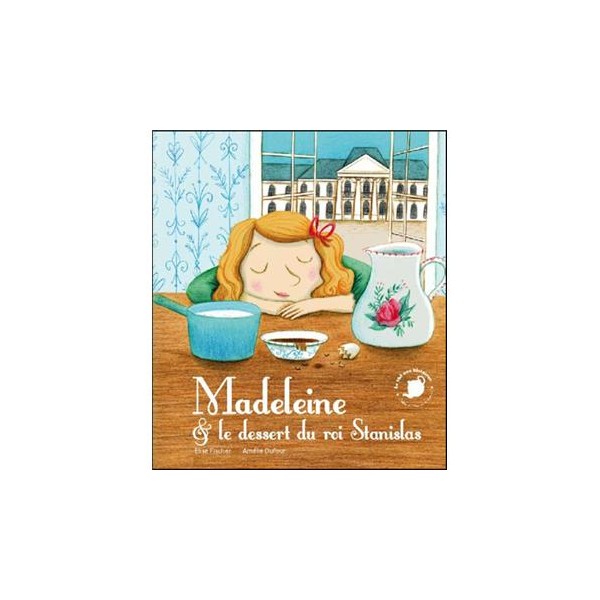 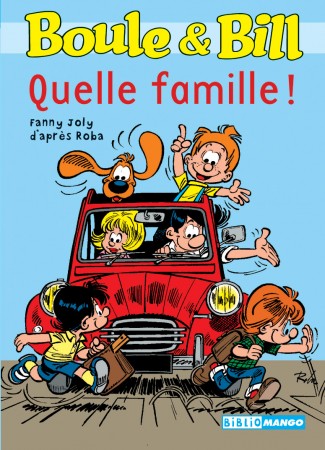 ‘I feel that BD is actually an original French source aimed at French children and teenagers and thus may be more engaging with English teenagers than the typical text book cartoon strip.’
[Speaker Notes: Book chosen for authenticity and regionality]
Le chef vous propose aujourd’hui
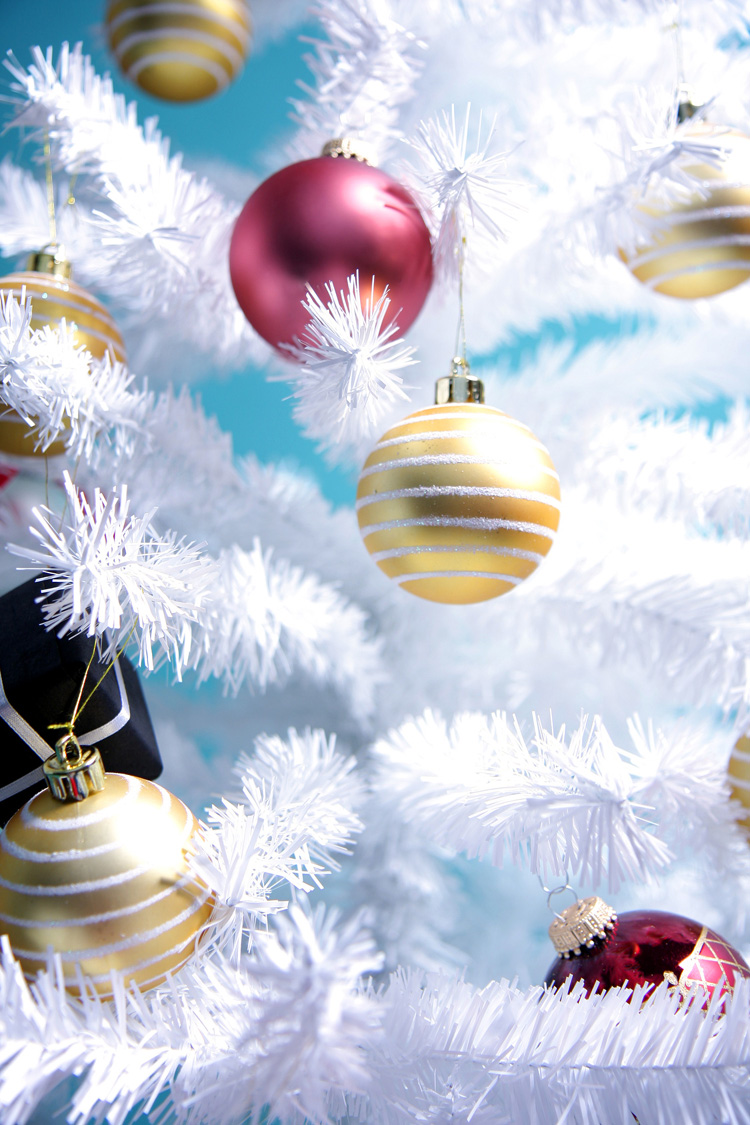 ‘We thought it would be a good idea to compare English and French school dinners. 

At my primary schools the children eat a three course meal everyday.’
Assiette d’huitres et ses condiments 
 Roulade de saumon fumé et St Jacques à la 	crème de Wasabi
 Escalope de foie gras mi-cuit
 Foie gras traditionnel et son toast
 Pâté en croûte de caille
Sauté de Cerf sauce Grand-Veneur
 Tournedos de Bœuf Sauce aux Morilles  
 Suprême de Pintade 
 Filet de Saint Pierre Sauce Noilly
 Mille feuille de Pommes de terre
 Gratin crémeux aux deux carottes et  brocolis
 Poêlée d’Antan
Buche de noël
Très bon appétit !!!
Le menu est susceptible d’être modifié
[Speaker Notes: As one of the conference delegates pointed out to me, it is interesting to see Wasabi on the menu (not a typically French product), and it might be interesting perhaps to talk about what its place on the menu here says about pluri-culturalism in France.]
Other initiatives
Today I went to the Educatec-Educatrice conférence in Paris, where I got to see a lot of the new technology in use in French schools.
The children of the family I live with (year 7 and 8 equivalent) have lots of these books [BDs] and when I asked them about this project and their ideas, BD was the resource that they thought would work best with people their age in England
Advertisements play an important role in the public sphere […] If any of you have noticed some in your own areas, it would be interesting to see any differences between major towns and cities, and the countryside.
[Speaker Notes: One of the students on an Erasmus university course made the comment about the Educatec education conference (showing that the project had pushed her in the direction of researching technology and pedagogy even though her Year Abroad placement is not a teaching placement).

The other comments show students probing the topics they have come across by (in one case) testing them out on French natives and (in the other) seeking to apply specific questions about place and regional difference to a commonly-taught topic.]
‘Contextualization of learning’
[Speaker Notes: ‘the learning environment and the environment where the retrieval of the information is supposed to take place should be similar, in that we inadvertently (or implicitly) code aspects of our learning environment, while explicitly coding subject matter; this is presumably why aspects of the environment serve as cues facilitating retrieval;’. Helle, p. 293.

participate in authentic practices and practise skills needed in real life projects.]
Many contexts: many environments
Where the students are:
Geographical location
Place of employment / learning
With French / francophone children (or learners)
Where the teachers and learners are 
KS Levels
School environment
National curriculum requirements
With anglophone children
[Speaker Notes: It’s worth noting that within the rubrics ‘francophone’ and ‘anglophone’ there sits a host of different cultural perspectives that pupils can be encouraged to explore as they explore interculture and otherness…]
the 41st International Festival of Bande Dessinée is taking place in Angoulême next weekend.
one idea I was thinking about for this project was the French hardback comic books which seem to be quite popular in France. BD or bande dessinée, are the latest craze in my town amongst younger teenagers.
I'll try and find some Quebecois equivalents too.
Turns out loads of people our age read them too, and I've even spotted a few on the metro
The children of the family I live with (year 7 and 8 equivalent) have lots of these books and when I asked them about this project and their ideas, BD was the resource that they thought would work best with people their age in England.
[Speaker Notes: Conversation around authenticity of BD, which spread amongst several members of the group. Interestingly, the discussion began to cross age groups – from children to adult readers; to cross regions and even to cross countries.]
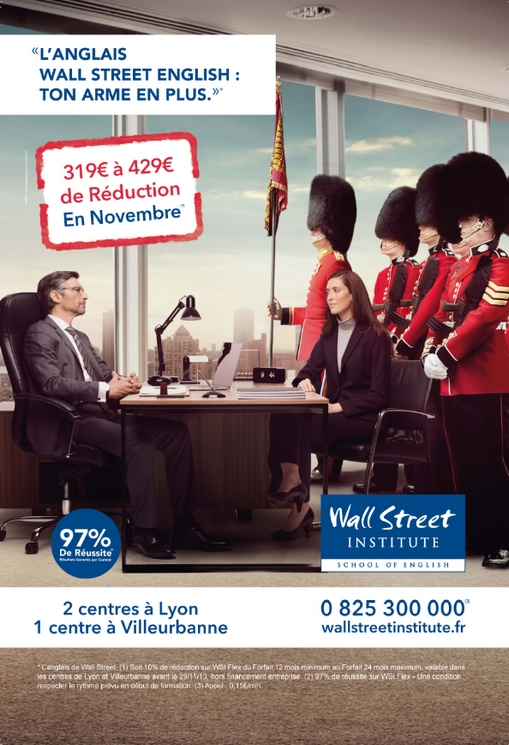 I found the perceptions of the English language by the French quite interesting. Despite the fact that the Institute is evidently seeking to improve the business usage of English, therefore going for the American imagery of Wall Street and the high-rise office block, the influences of British tradition and culture attached to that imagery are clear from the presence of the soldiers.
[Speaker Notes: Cross-cultural connections / disconnections and language…

Translingual and transcultural competencies demonstrated here in the ability the student shows to examine how language and image are used to create particular cultural pictures and tones. A good example of the grasping that language can make culture rather than simply give an account of it…]
Real life experiences
Travelling; finding one’s way
Eating in the canteen ; in restaurants
Going on holiday
shopping

The ‘doing’ of these things is as important as their outcomes
[Speaker Notes: For this, read also: getting lost, running out of money / budgeting; not being able to have working lunch. These ‘live’ experiences are just what the project hopes to transplant in pupils as far as this is possible (ie: the affective response to being the ‘other’ as well as a cognitive approach to language and cultural difference)]
Other contexts shared…
And reflected upon…
Local and regional: tourist materials
Hobbies / pastimes
School teaching methods (language assistants, esp Canada)
Literature (story books, magazines)
Food
Business and political discourse
‘Despite the availability of resources online, it can be difficult to assess just how important they are within the French public domain. To demonstrate this, try asking some young French people in your community […] how important those ‘Cultural Topics that we studied at A2 have been in their own cultural development.’
[Speaker Notes: Nb: Hobbies of school children in the Canadian classes included hunting, something that would certainly be real point of contrast with Coventry school children’s experience

Deep learning in evidence in the comment on the right: awareness of making problematic assumptions about culture based on what the online world shows us…

Other resources sourced have included town trails for children; elements of history in museum and art gallery resources; physical geography (maps and landscapes); human geography (demographics; tourist leaflets); hard copy reading material; menus and recipes; receipts showing supermarket spending; posters and campaign leaflets]
Voices from the UK schools…
‘For some of the younger students France is some kind of mythical place where people use funny words that for some unknown reason they have to learn! So to actually have proof that real people use the language on a daily basis is really interesting for them.’
‘In the new curriculum we are now required to teach something cultural at least once a half term at KS3. Your resources could be very much in demand for that.’
‘I really think we need to be getting the students to think about constructing mini-projects around a theme but bringing in cross-curricular elements.’
‘Multiple forms of representation’
[Speaker Notes: For me, this brings us to the question of project outcomes: what materials to include in class packs and in online resources; how to put it together; what our values are as we assemble it. 

In particular, the question of how to bring culture into the classroom in a live way is something the project clearly seeks to address]
Topics wise twitter could be used for holidays- the students could upload photos of holidays they've been on and describe them and the holiday in the foreign language. I think Twitter could be adapted to any topic really.
A lot of it [children’s book] is written in the passé simple, so this might make it particularly interesting in a sixth form lesson- as while you don't need to be able to form it, a story might be a good way to see it in action, and to check understanding of it.
LINGUISTIC ACTIVITIES
One project I thought of for year 9 pupils was planning a holiday for a famous person/idol. They could be given a budget to stick to and, with the internet, could research accommodation and transport, practise giving directions ie from the train station to the hotel, practise the future tense
[Speaker Notes: Thinking about linguistic aims (in many ways the more simple of the tasks…)]
I also collected 2 little trails around Nancy […] and some themed walks around the Art Nouveau history

These could be the starting point to making some kind of research project on Nancy through the ages
they could present to each other about their era.
Historical and cultural activities
Comprehension quiz online
trips to a historical/cultural event/place which they have to give a bit of background information on
the students could research (either using the internet or provided texts/resources) the Renaissance, the duchy, art nouveau, WWI/II and contemporary life
[Speaker Notes: Conveying cultural experiences is more of a challenge. Here students have developed the idea of the research project. It was felt that both yr 9 and yr 12 students would be capable of this (note one quote from the end-of-year questionnaire set for the student project team: ‘I think students also want to be given some responsibility, especially in year 9 where they want to show that they’re grown up and in charge.’ 

For year 12s, this kind of activity could also whet their appetites by helping them develop the kind of creative thinking that the students have done in France / Canada and get to do regularly in their university studies.]
Deepening the YA skills set as part of MFL aims…
Metacognition
Interculture and values: self and other
Students as ‘cultural subjects who are both open to and resistant to experiences that challenge their current assumptions.’ (Freadman, 2014)
‘Translingual and transcultural competence’ (MLA, ‘Foreign Languages in Higher Education’, 2007)
[Speaker Notes: ‘The idea of translingual and transcultural competence, in contrast, places value on the ability to operate between languages. Students are educated to function as informed and capable interlocutors with educated native speakers in the target language. They are also trained to reflect on the 
world and themselves through the lens of another language and culture. They learn to comprehend speakers of the target language as members of foreign societies and to grasp themselves as Americans—that is, as members of a society that is foreign to others. They also learn to relate to fellow members of their own society who speak languages other than English.’ (MLA (2007), p. 237)]
Progress so far… how values emerge
Localism
Personal / memory
Unique / not online 
Literary / artistic
Nourishing
Culture as language
Embracing electronic tools
Putting material together
Student as researcher – producer becomes pupil as researcher – producer
The idea of the quest – steering one’s way through cultural difference
Cross-curricular materials: maths, geography, history
[Speaker Notes: Students keen to encourage research and production in the pupils

Steering one’s way through cultural difference. A real sense has been gained by YA students of being in a society where you are foreign to others. The question is: how can this be translated into classroom experience? 

Yr 12 possible topics : economic geography: the High Street, why it is failing? How is it different? Body image? Presentation in magazines

Maths: working out co-ordinates on maps; budgeting…(yr 9)
Cross curricular: maths; tourism; physical landscape; demographics…]
Culture in the classroom…
FL not just linguistic: a Humanities subject!
Cultural study about the self as well as the other: 
‘the goal of foreign language instruction is to get students to understand other worldviews, and to see themselves through the eyes of others.’ (Byram and Kramsch)
Limitations to teaching a culture you haven’t ‘lived’
Linguistic structures emerge from this kind of reflection on culture
[Speaker Notes: Desire to show that FL study is part of the humanities and produces critical thinking. Story and cultural memory highly important to the students’ developing sense of where they are when they are abroad.. 

Historical, geographical, and cultural understanding is at least as important to our students as obvious linguistic differences…]
Where now?
Resource building and trial
Taking the project to next year’s cohort
Working with more local and WP schools
Working more closely with Warwick WP officer
Linking with Routes ‘Adopt a class’ project?
Taking account of new curriculum developments
[Speaker Notes: Course packs; online testing facilities in the form of quizzes

Making these will be a challenge and worries about moving from research to lesson plans have certainly been articulated within the group’s forum. There is also some uncertainty about how we can make something new and engaging…]
Bibliography
Anne Freadman, ‘Fragmented Memory in a Global Age: The Place of Storytelling in Modern Language Curricula’, The Modern Language Journal 98 (2014), 373 - 385
Gilberte Furstenberg, ‘Making Culture the core of the Language Class: Can It Be Done?’, The Modern Language Journal, 94 (2010), 329 - 332 
Heidi Byrnes, ‘Revisiting the Role of Culture in the Foreign Language Curriculum’, The Modern Language Journal, 94 (2010), 315 - 317
Katra Byram, Claire Kramsch, ‘Why Is It so Difficult to Teach Language as Culture’, The German Quarterly, 81-1 (2008), 20 - 34 
Laura Helle, Päivi Tynjälä, Erkki Olkinuora, ‘Project-based learning in post-secondary education – theory, practice and rubber sling shots’, Higher Education (2006), 287 – 314
Michael Byram, ‘Linguistic and Cultural Education for Bildung and Citizenship’, The Modern Language Journal, 94 (2010), 317 - 321
Modern Language Association Ad Hoc Committee on Foreign Languages. (2007). Foreign languages and higher education: New structures for a changed world. Profession, 2007, 234– 245.